Instruments pt.2
String family
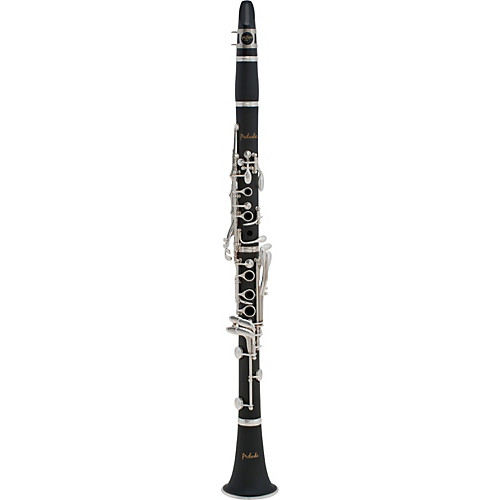 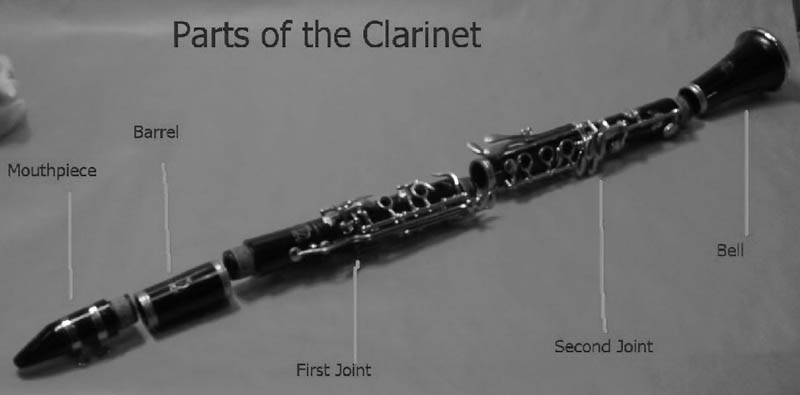 Clarinet
Saxophone
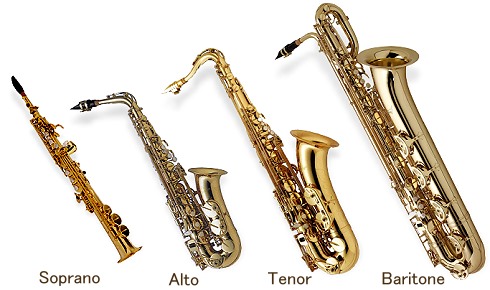 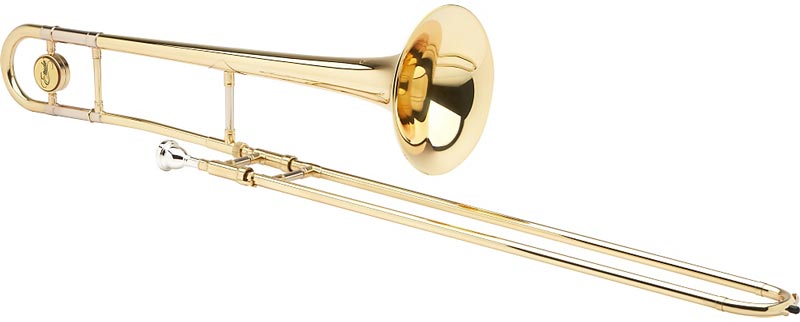 Trombone
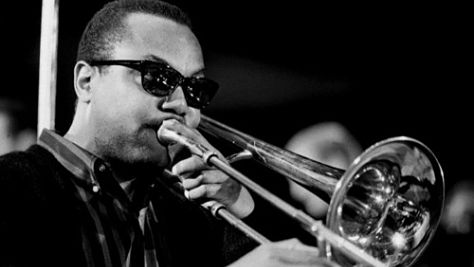 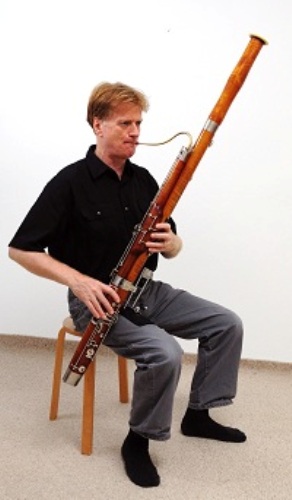 Bassoon/oboe
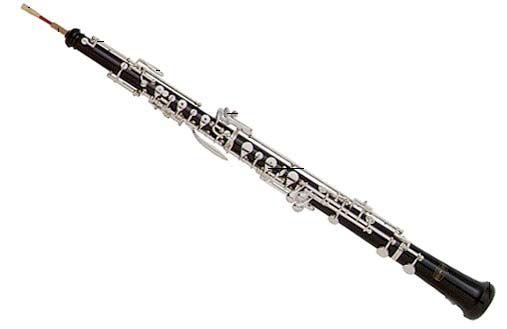 Double reed
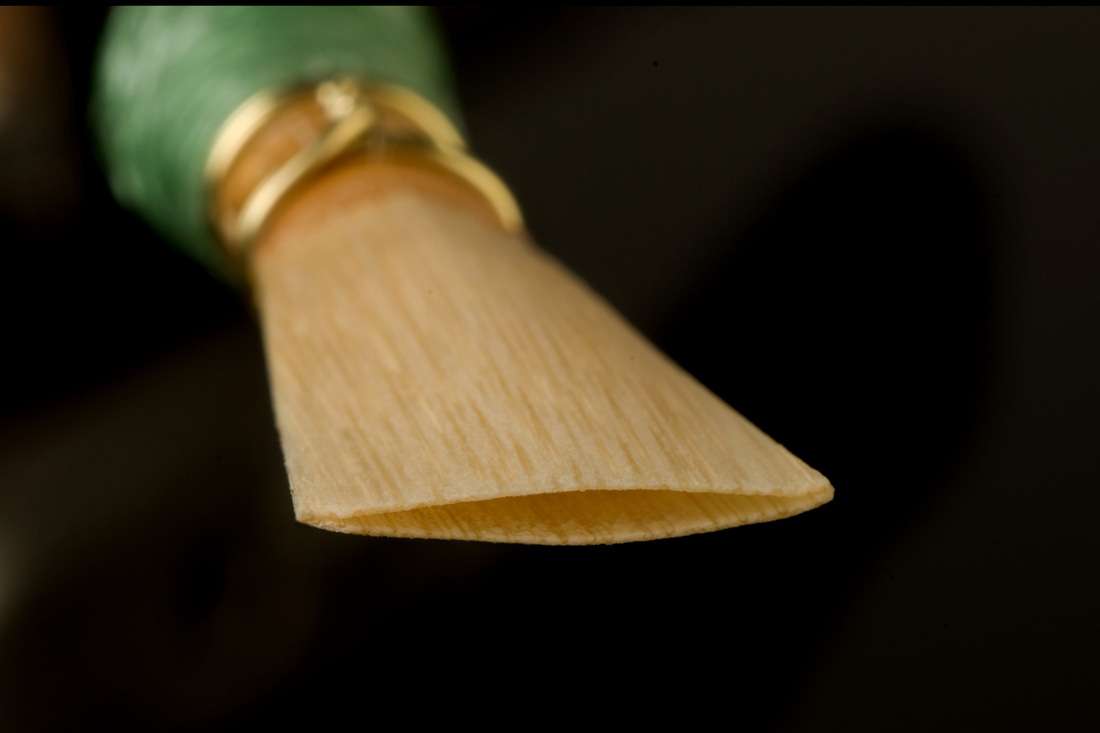